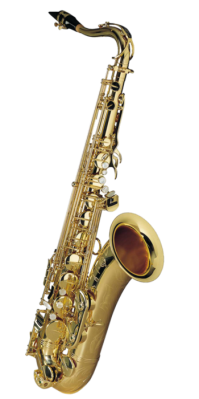 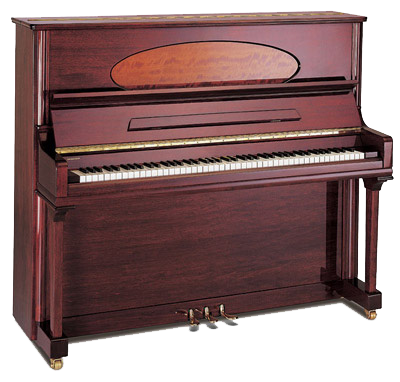 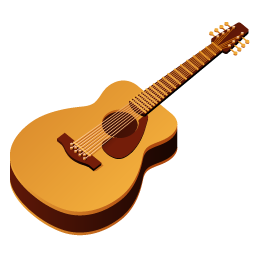 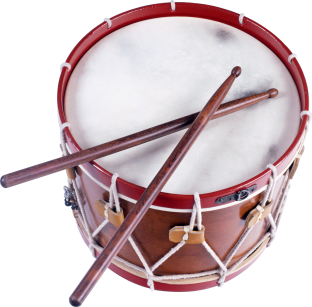 гита́ра        пиани́но         бараба́н    саксофо́н
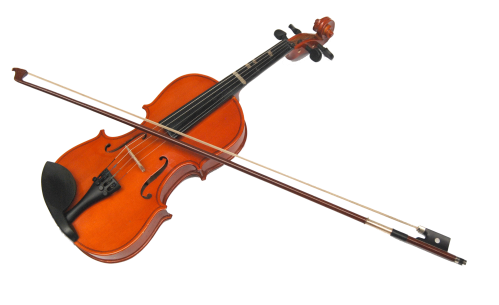 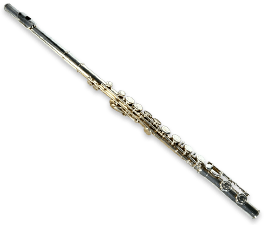 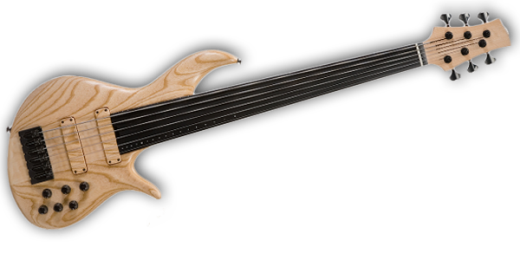 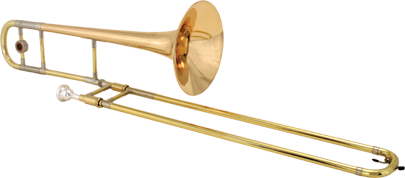 тромбо́н      бас-гита́ра      скри́пка       фле́йта
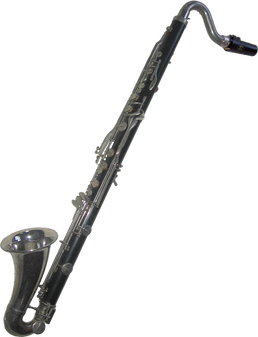 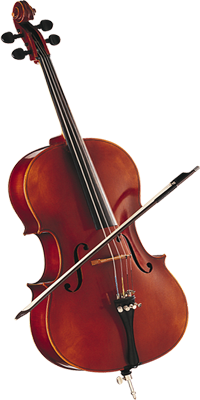 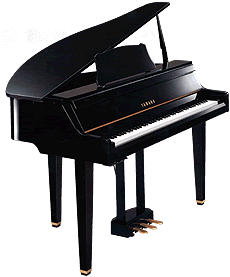 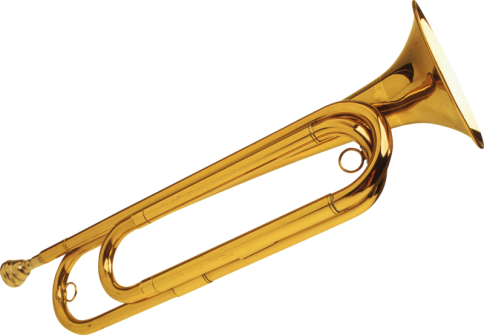 труба́         кларне́т    виолонче́ль       роя́ль
гитара
пианино
барабан
саксофон
тромбон
бас-гитара
скрипка
флейта
труба
кларнет
виолончель
рояль
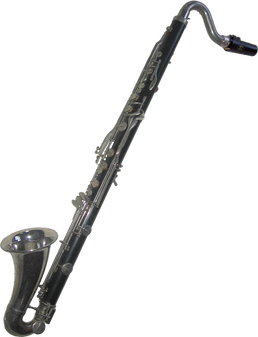 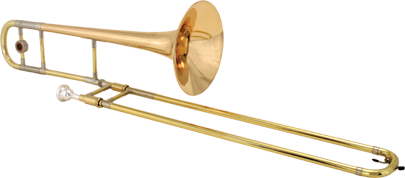 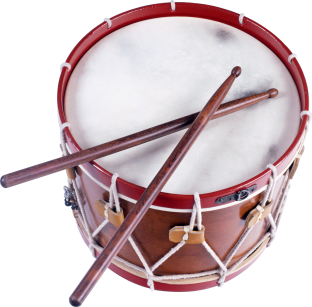 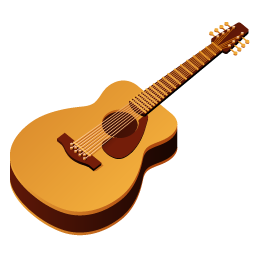 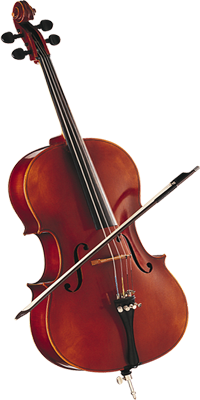 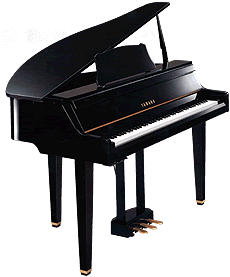 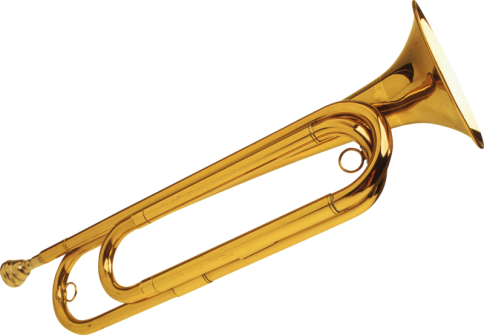 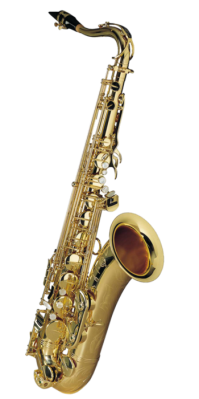 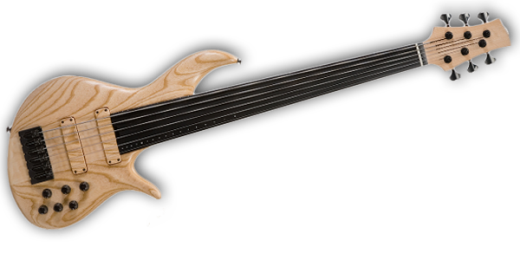 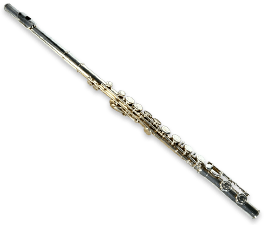 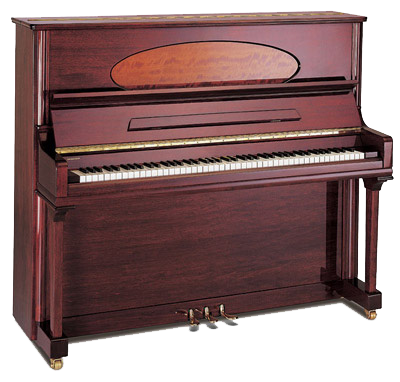 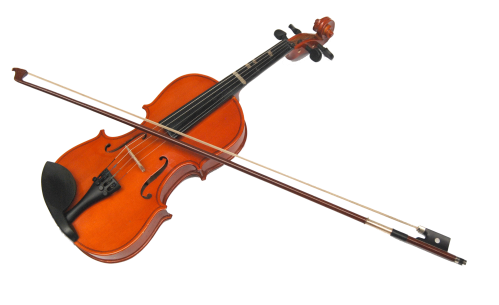 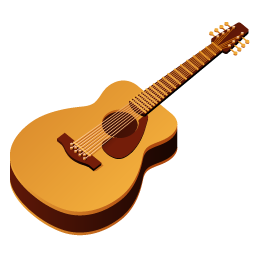 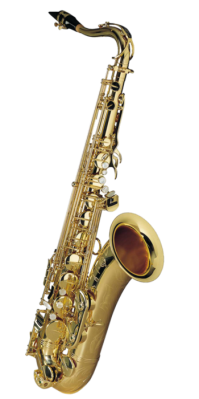 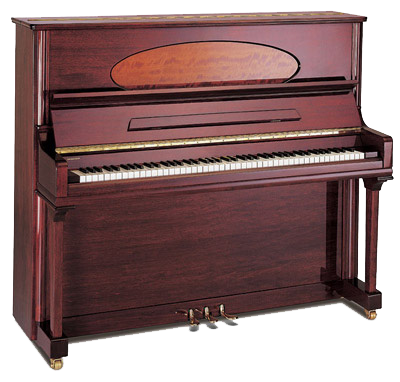 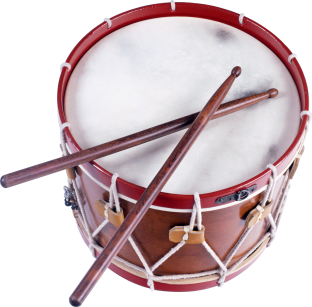 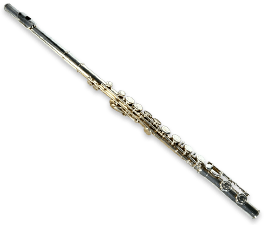 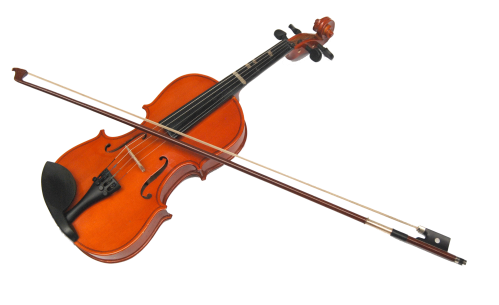 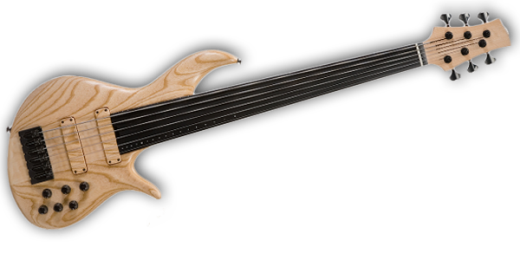 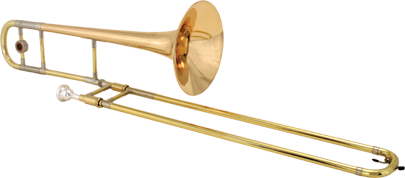 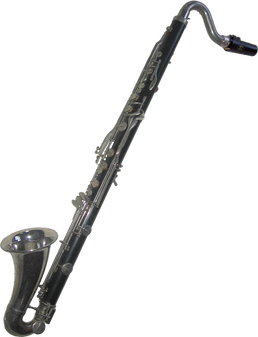 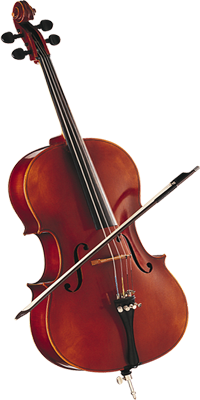 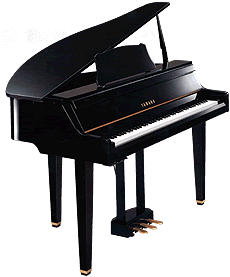 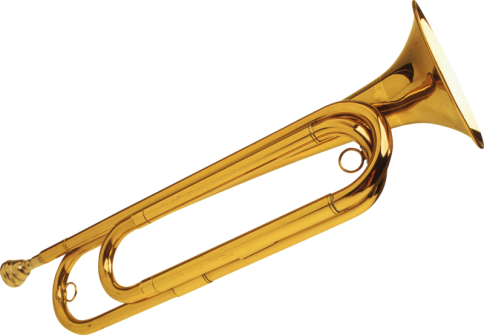